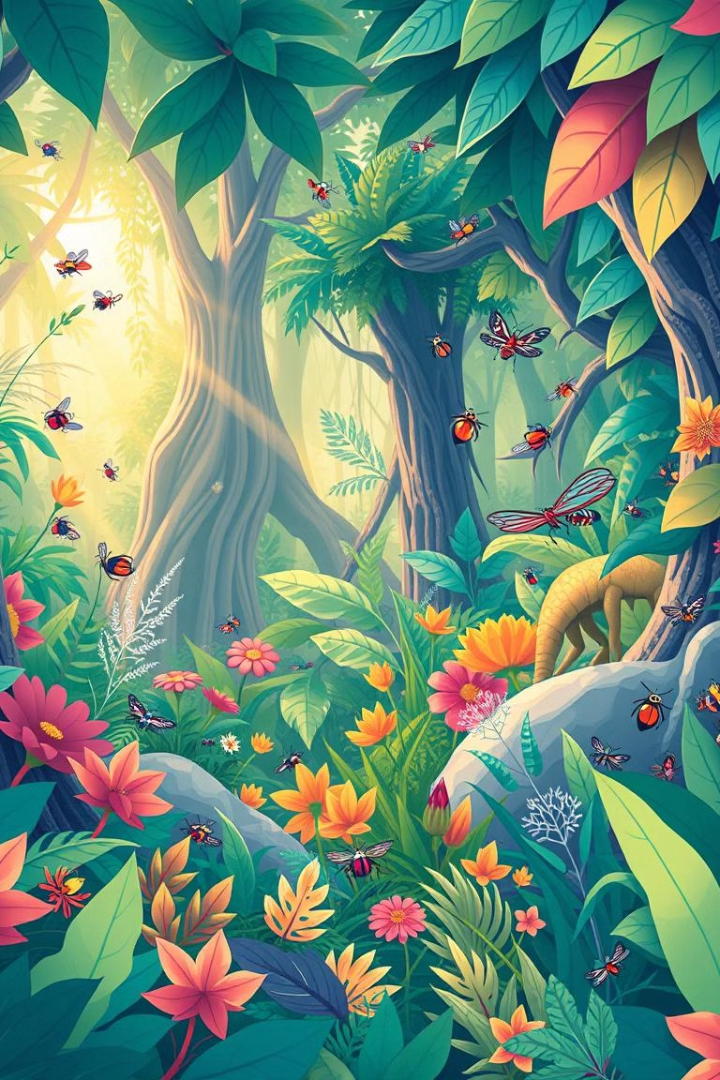 Біорізноманіття та його збереження
Біорізноманіття - це різноманітність життя на Землі, що включає всі живі організми - від мікроорганізмів до рослин і тварин.
Воно є основою для життя на планеті, забезпечуючи екологічну стабільність, ресурси для життя та красу природи.
by Prytula Nataliia
PN
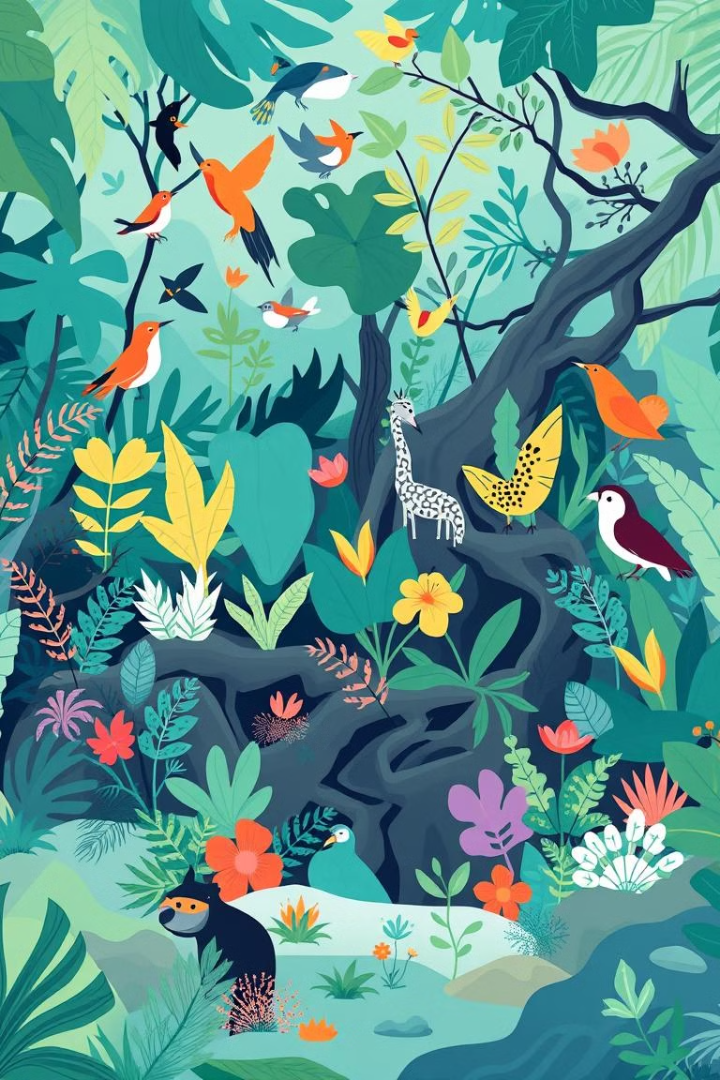 Екологічні аспекти біорізноманіття
Регулювання клімату
Очищення води та повітря
1
2
Біорізноманіття відіграє важливу роль у регулюванні клімату, поглинаючи вуглекислий газ та виділяючи кисень.
Рослини, гриби та мікроорганізми очищають воду та повітря, фільтруючи забруднення та забезпечуючи чисте середовище.
Захист від ерозії
3
Коріння рослин утримує ґрунт, запобігаючи ерозії та збереженню родючості ґрунтів.
Класифікація біорізноманіття
Рівні біорізноманіття
Класифікація за таксономічними групами
Генетичне різноманіття
Тварини
Видове різноманіття
Рослини
Екосистемне різноманіття
Гриби
Мікроорганізми
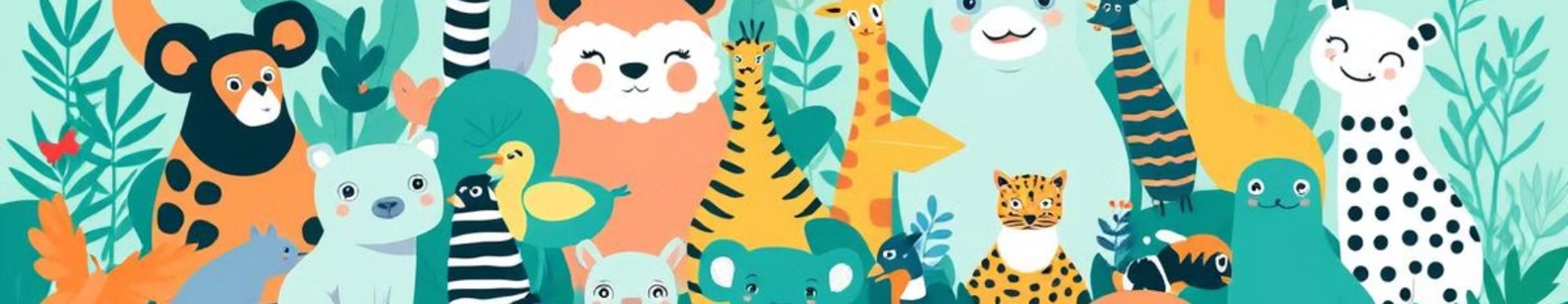 Біорізноманіття тварин
Ссавці
Птахи
Комахи
Від великих китів до дрібних мишей, ссавці демонструють велику різноманітність екосистем, адаптацій і поведінки.
Птахи - це унікальна група тварин, що відзначаються різноманіттям кольорів, пісень і форм дзьобів.
Комахи є найчисленнішою групою тварин на Землі, відіграючи важливу роль в екосистемах як запилювачі, хижаки та розкладачі.
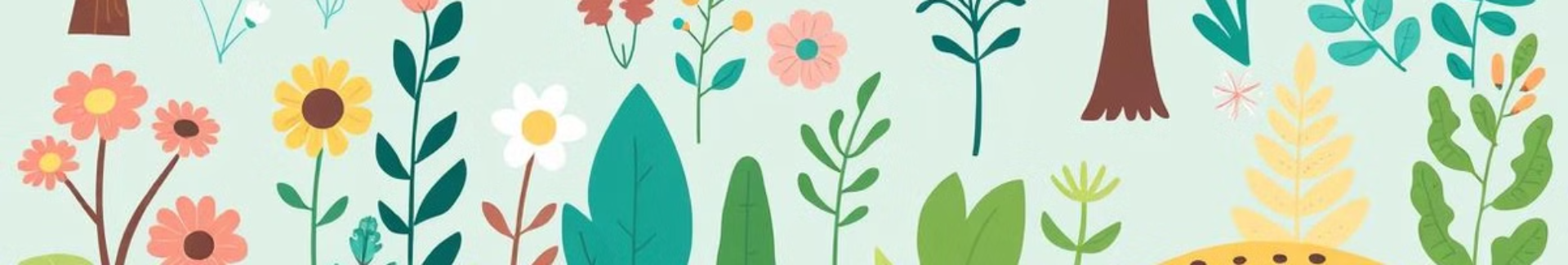 Біорізноманіття рослин, грибів
Рослини
1
Рослини відіграють ключову роль в екосистемах, забезпечуючи їжу, кисень та притулок для інших організмів.
Гриби
2
Гриби відіграють роль розкладачів, перетворюючи органічні речовини на мінеральні, та є важливим джерелом їжі для деяких тварин.
Лікарські рослини
3
Багато рослин мають лікувальні властивості, які використовуються в традиційній медицині та фармацевтиці.
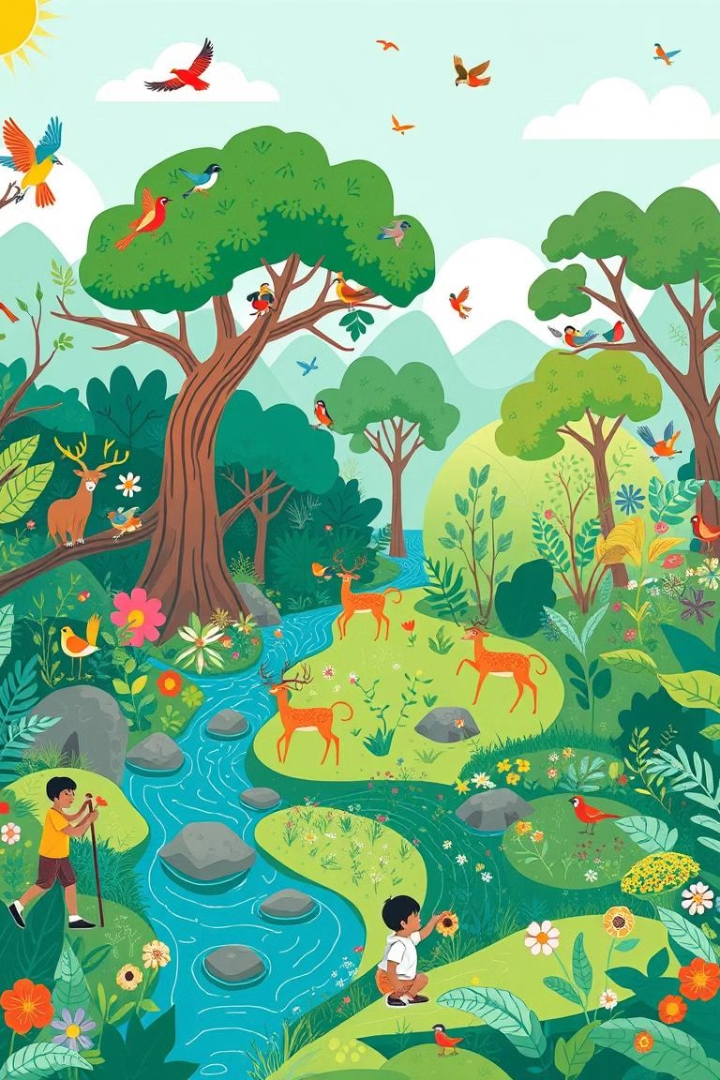 Збереження біорізноманіття у контексті сталого розвитку
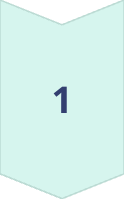 Збереження ресурсів
Раціональне використання природних ресурсів, таких як вода, ліс та енергія, для збереження їх для майбутніх поколінь.
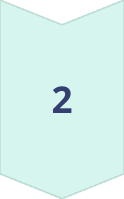 Захист природних середовищ
Створення національних парків, заповідників та інших охоронних територій для збереження екосистем та видів.
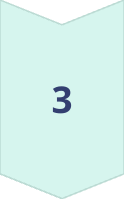 Створення екологічно чистих технологій
Розробка нових технологій, які мінімізують негативний вплив на довкілля та сприяють збереженню біорізноманіття.
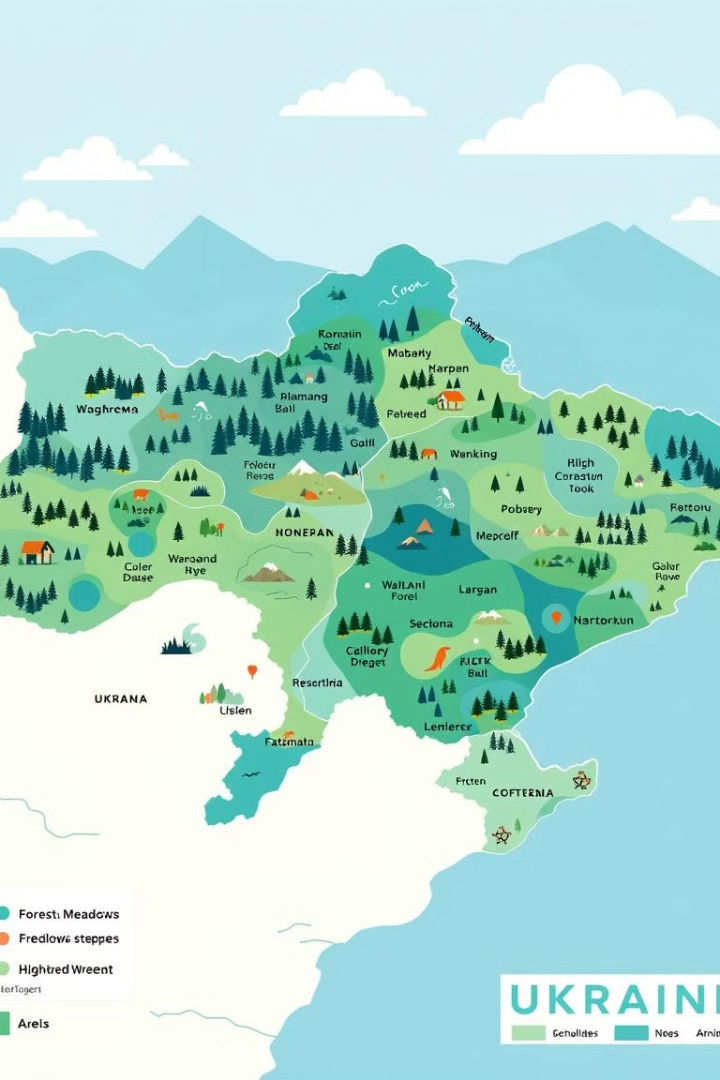 Характеристика стану біорізноманіття України
Видове різноманіття
Високе
Загрози
Знеліснення, забруднення, інвазійні види
Охорона
Національні парки, заповідники, програми збереження
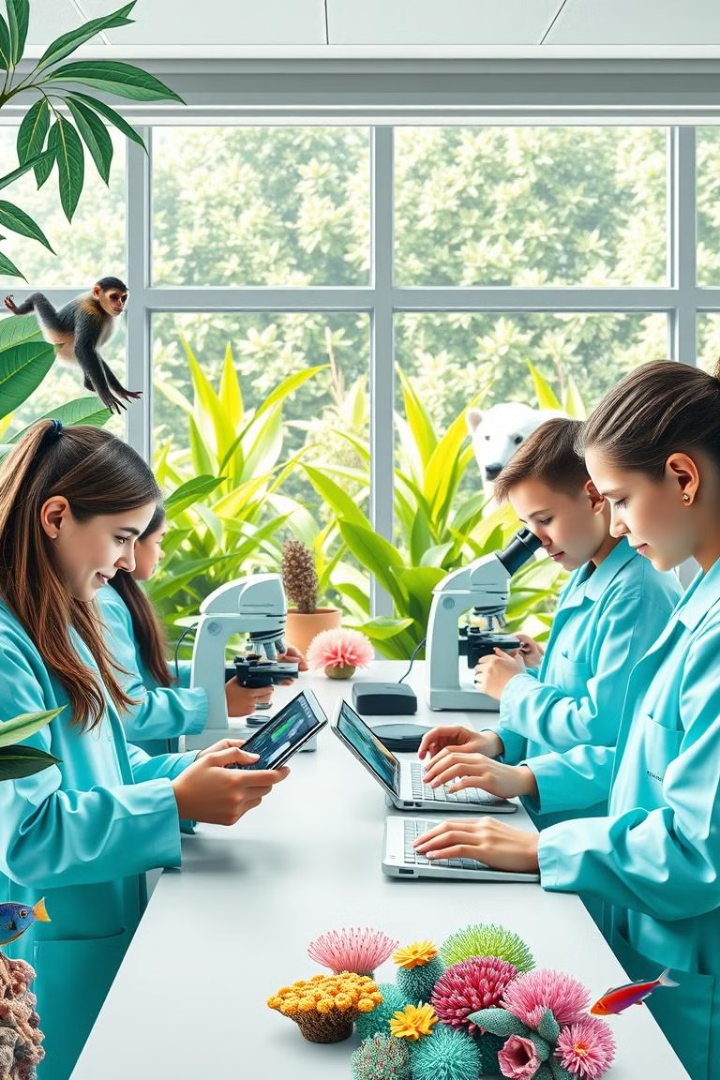 Аналіз методологічних підходів до оцінки загроз біорізноманіттю
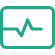 Моніторинг
Систематичне спостереження за станом біорізноманіття для виявлення змін та оцінки загроз.
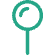 Картування
Визначення просторового розподілу видів та екосистем для ідентифікації областей з високим рівнем біорізноманіття.
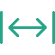 Аналіз даних
Використання статистичних та екологічних моделей для оцінки впливу факторів на біорізноманіття.
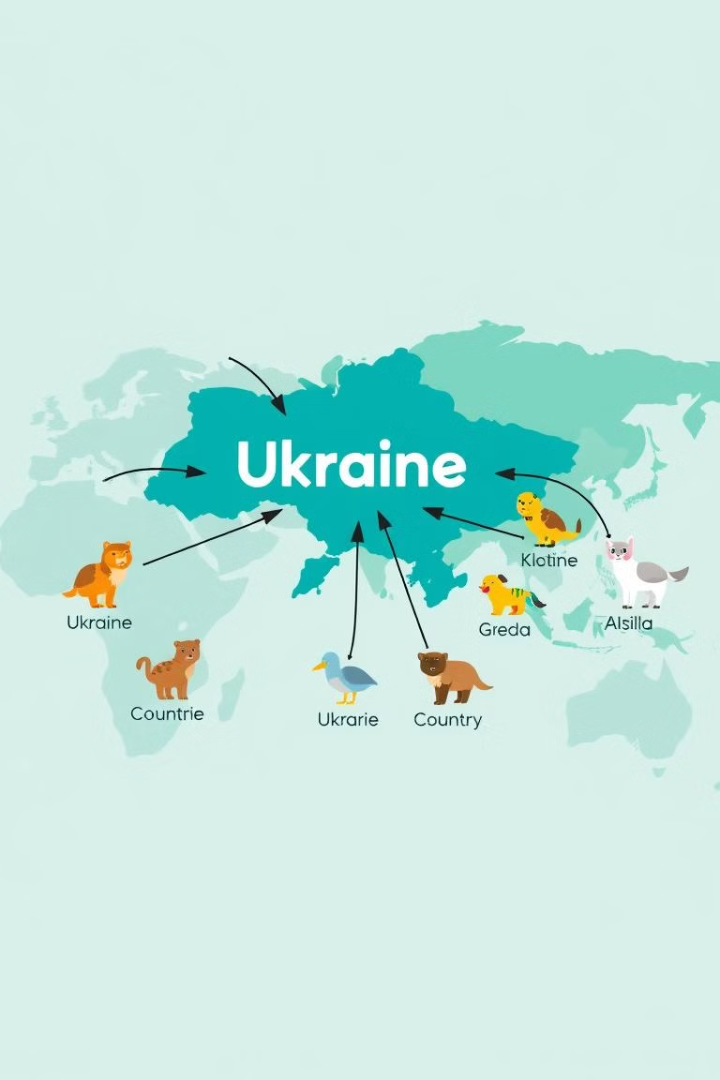 Міжнародні зобов’язання України щодо збереження біорізноманіття
Конвенція про біологічне різноманіття
Стратегія збереження біорізноманіття
1
2
Міжнародна угода, спрямована на збереження біорізноманіття та його сталого використання.
Національний план дій, що визначає пріоритети та заходи щодо збереження біорізноманіття в Україні.
Міжнародні програми
3
Співпраця з міжнародними організаціями та країнами для обміну досвідом та реалізації спільних проектів.
Міжнародний досвід збереження біорізноманіття
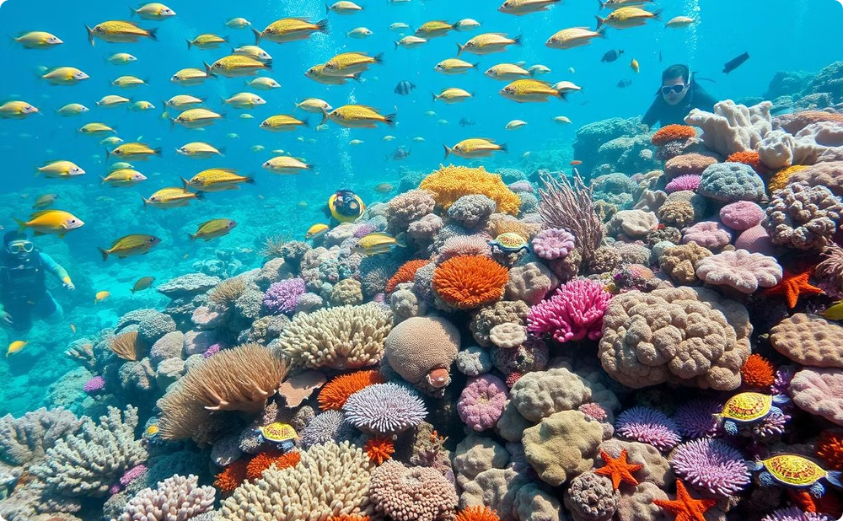 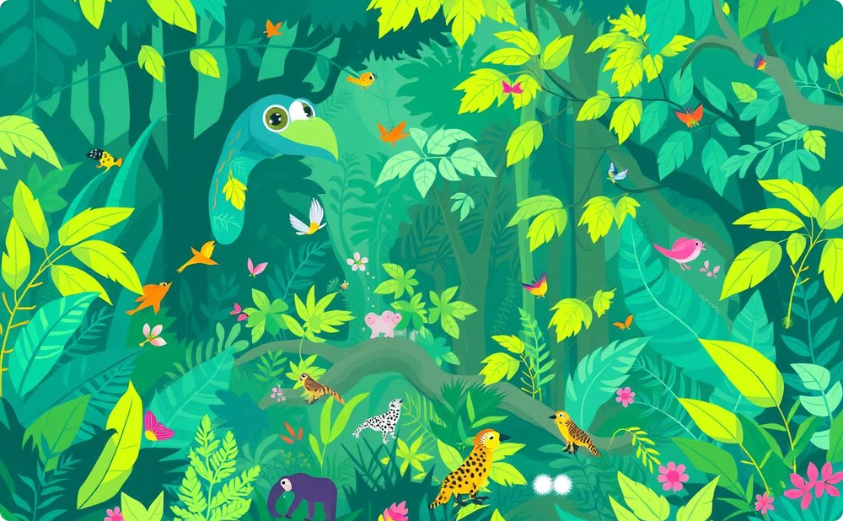 Відновлення коралових рифів
Захист тропічних лісів
Програми з відновлення коралових рифів, що поєднують наукові дослідження, інженерні рішення та залучення громадськості.
Створення національних парків та заповідників для збереження цінних тропічних екосистем та видів.